2025 NFHS Softball Stepping through DP/Flex & Living Lineup
Understanding the DP/flex rule
DP/FLEX is often confusing to both coaches and umpires 
This presentation steps through the DP/FLEX rules 
We will start at the beginning and step through the most questioned parts of the rule showing some common uses
Each step builds on a previous step
www.nfhs.org
Step 1 Know your job
Step 1 Positions and responsibilities
Normally starting players have two “jobs” 
They play both offense and defense
DP/FLEX splits these “jobs” into two positions
DP in an offensive specialist (3-3-6a)
FLEX is a defensive specialist (3-3-6b,e&f)
Positions have to be declared and occupied at the start of the game (3-1-1)
This is why if you are going to utilize the DP/FLEX it has to be a part of the starting lineup
www.nfhs.org
Step 2 Keep doing your job
Step 2 Keep doing your job
DP is an offensive specialist (3-3-6a)
They keep doing their “job” by playing offense 
As long as the DP continues to play offense in their spot in the lineup they have not left the game (3-3-6d)
FLEX is a defensive specialist (3-3-6b,e&f)
They keep doing their “job” by playing defense
As long as the FLEX player continues to play defense (any of the 9 defensive positions) when their team is on defense they have not left the game (3-3-6f)
www.nfhs.org
Step 3 FLEX can do the DP’s JOB
Step 3 flex does dp’s job
DP actually bats for the FLEX (3-3-6b)
They split one players “jobs” into two positions
This ties DP and FLEX together on offense
If the FLEX bats or runs they must do so in the DP’s position in the lineup (3-3-6d&g)
If this happens the DP has left the game (9 active players)
Position is still available for starting DP to reenter or legal sub to enter
If the FLEX bats in any other position in the lineup it is an illegal substitute (3-3-6g)
www.nfhs.org
Why would FLex Do dp’s job
FLEX plays 1st base, is a great hitter but very slow runner
DP is a very fast runner but not a good hitter 
FLEX bats and gets on base then DP reenters to run for them
FLEX goes back to playing defense only and has never left the game
www.nfhs.org
flex Does dp’s job
FLEX is doing both jobs
DP has left the game
Arrow up to show who is batting in the 7th position
DP (Cooper) leaves the game (has no job) but has one reentry
1
3
www.nfhs.org
flex Does dp’s job
DP reenters to run
Cooper uses their one reentry
FLEX (Green) returns to playing defense only
Arrow down to show FLEX is back to playing defense only
They never quit doing their job (playing defense) so they have never left the game
1
3
www.nfhs.org
Step 4 DP can do the flex’s job
Step 4 dp does flex’s job
FLEX’s job is to play defense
If they no longer play defense they have left the game
If a legal substitute enters the FLEX position (3-3-6f)
Starting FLEX (player) has left the game has one reentry
FLEX position remains active (10 players)
If the DP plays defense instead of the FLEX, FLEX has left the game (9 active players) (3-3-6e)
Position is still available for starting FLEX to reenter or legal sub to enter
www.nfhs.org
Why would DP Do Flex’s job
Coaches will start with DP/FLEX 
DP is batting 7th and FLEX is listed as F1
Once lineup is official they tell umpire at the plate meeting “my DP is playing defense for the FLEX and will be my pitcher” 
Why do this?
DP is their starting pitcher and a good hitter, FLEX is 2nd best pitcher but not a good hitter
If DP begins to struggle pitching later in the game coach can reenter the FLEX to pitch but keep their DP (the better hitter) batting the entire game
www.nfhs.org
DP Does FLEX’s job
DP is doing both jobs
Identify as F1 for courtesy runner eligibility
FLEX (Green) leaves the game (has no job) but has one reentry
1
www.nfhs.org
Step 5 Positions live forever
Step 5 positions live forever
Step 1 mentioned a team has to start with DP/FLEX positions if they want to use them anytime during a game
Once you start with DP/FLEX those positions are available for the entire game
These positions can be active (10 players) or inactive (9 players) 
An eligible sub can enter into these positions at any time
Players lose eligibility but positions live forever
Players have one reentry, once a player leaves the game for a second time they are done for the game
But their position can be filled by any eligible sub for the entire game
www.nfhs.org
Continue with FLEX doing DP’s job
Later in game FLEX bats again in the 7th position
DP leaves the game again
Cooper has left the game a second time and has no more eligibility for the game (done for the game)
FLEX bats again
Show arrow up to know who is batting in 7th position
www.nfhs.org
Continue with FLEX doing DP’s job
FLEX gets on base 
Cooper cannot reenter 
Any of the 4 substitutes are eligible to enter in the DP position
Coach says “Blue I want 10 to run for the FLEX”
VERY important that umpire gets clarity
Is #10 entering in the DP position and the FLEX is returning to playing defense only (Green is not leaving the game) OR
Is #10 entering in the FLEX position playing offense and defense (Green leaves the game)
www.nfhs.org
Continue with FLEX doing DP’s job
Coach wants option 1 with #10 entering the DP position and the FLEX player going back to playing defense only
Show #10 Howell entering in the 7th position in the lineup and arrow down to show FLEX going back to playing defense only
Howell
10
www.nfhs.org
Step 6 DP does another players defensive job
Step 6 Defensive job
Step 1 mentioned that most players have two “jobs”- playing offense and defense
Step 4 discussed the DP doing the FLEX’s job and the FLEX leaving the game
Instead of playing defense for the FLEX the DP could play defense for one of the other 8 batters in the lineup
In this case the other player still bats in their spot in the lineup and has not left the game(3-3-6e)
That player still has a “job” as they are still playing offense so they have not left the game
This allows the FLEX and DP to both play defense at the same time
www.nfhs.org
Why would DP Do someone else's defensive  job
Two most common uses
A player is having a bad day and coach wants to talk with them to help regain their focus
A player gets a slight injury and needs treatment that is not able to be done in time to play defense but they do not want to remove them from the game
Ankle needs taped
Abrasion from slide needs bandaged 
By definition this is not a substitute and does not have to be reported as no player is leaving the game 
It is good preventative umpiring to ask coaches to report when DP plays defense as it helps eliminate confusion if asked by the other team
www.nfhs.org
DP Does able’s Defensive job
DP is doing two jobs
Batting in the 7th positon in the lineup and playing F4 on defense
Mark as F4 if desired to ensure there is not a question about unreported entry
Able will continue to bat 2nd and has not left the game
They still have a job on offense so they have not left the game
4
www.nfhs.org
Summarydo you have a job?
Do you have a job?
If you do not have a job to do you have left the game
DP’s job is to play offense
If they continue to play offense they have not left the game
FLEX’s job is to play defense
If they continue to play defense they have not left the game
FLEX can play offense but only in the DP’s position
When this happens the DP lost their job so they have left the game
DP can also play defense
If they play defense for the FLEX the FLEX has left the game (they have no job)
If they play defense for one of the other 8 batters in the lineup that player still has an offensive job to do and has not left the game
Positions (jobs) are available for the entire game (jobs can be filled by others)
www.nfhs.org
[Speaker Notes: There have been a number of discussions about the pace of play for NFHS Softball. Rule proposals have been submitted for various ways to enforce the timing between innings and various options to change the current rules providing different penalties if violated. After reviewing these proposals and comparing them with the current rules governing these items the NFHS Softball rules committee decided to reject the rule proposals and provide information by creating POE’s for these items. Starting with a reminder of the time between innings when it starts and highlighting that maintaining good game flow is an important aspect of the game. The next POE focused on umpires game management and how to enforce these items without being overly aggressive. This year the focus is on coaches roles in management of game flow as well as highlighting the existing timing aspects within the current rules.]
Questions
Living Lineup
Background to living lineup
Adds action to lineup management discussion
Physical movement helps kinesthetic learners understand the concept better
Suggested “Props” for the presentation
Laminated number sheets for each person in the lineup
Laminated pieces that represent batting and fielding for the DP/FLEX with Velcro to allow them to be moved
Laminated pieces for player that had DP play defense for them with Velcro to allow them to be moved
Chairs for eligible substitutes and players that have left the game in the positions needed 
Sitting down means they are not currently in the game
Laminated pieces for those that have left the game a second time no longer have eligibility
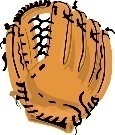 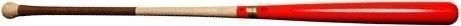 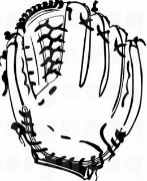 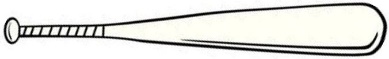 www.nfhs.org
[Speaker Notes: There have been a number of discussions about the pace of play for NFHS Softball. Rule proposals have been submitted for various ways to enforce the timing between innings and various options to change the current rules providing different penalties if violated. After reviewing these proposals and comparing them with the current rules governing these items the NFHS Softball rules committee decided to reject the rule proposals and provide information by creating POE’s for these items. Starting with a reminder of the time between innings when it starts and highlighting that maintaining good game flow is an important aspect of the game. The next POE focused on umpires game management and how to enforce these items without being overly aggressive. This year the focus is on coaches roles in management of game flow as well as highlighting the existing timing aspects within the current rules.]
Close up of number sheets and movement
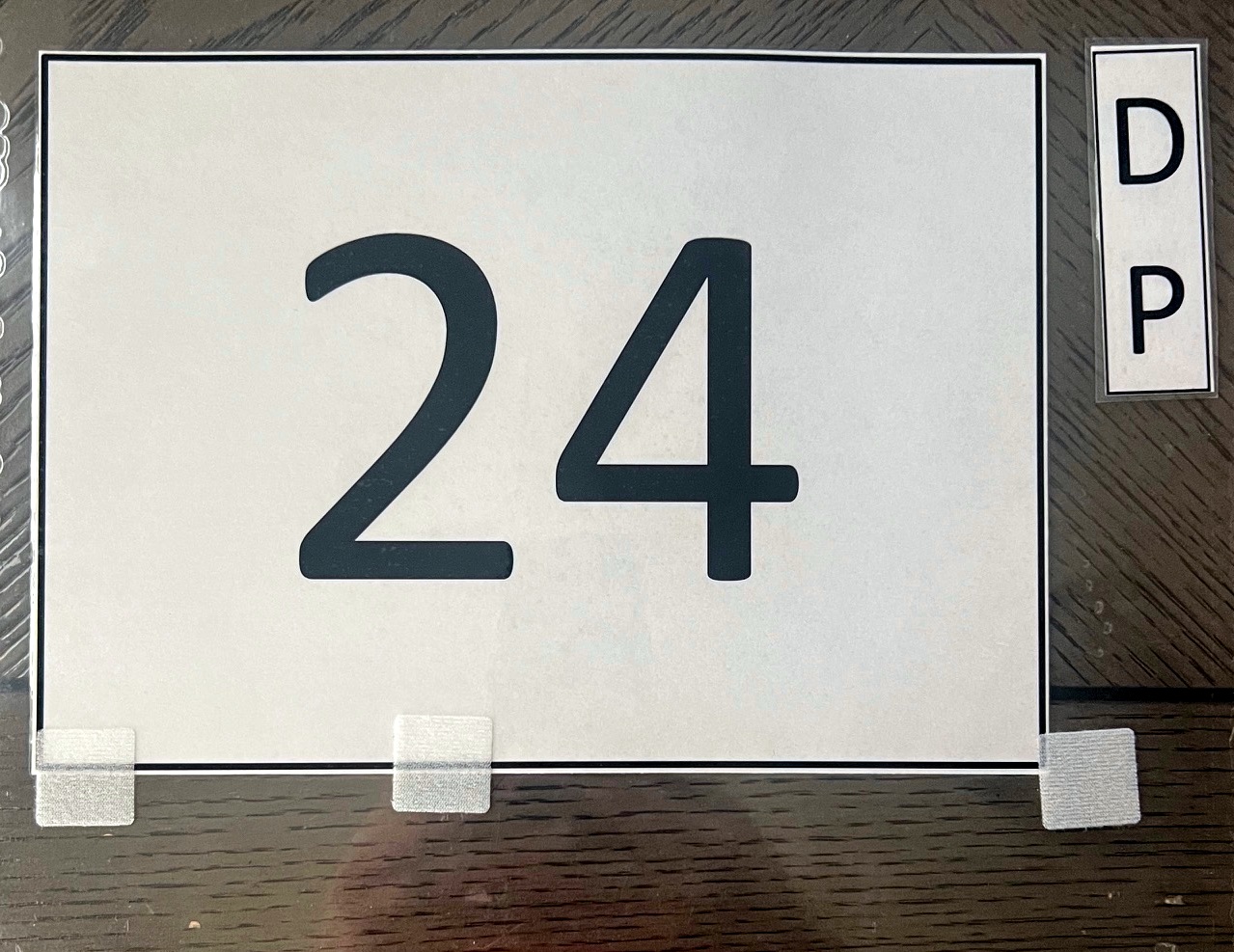 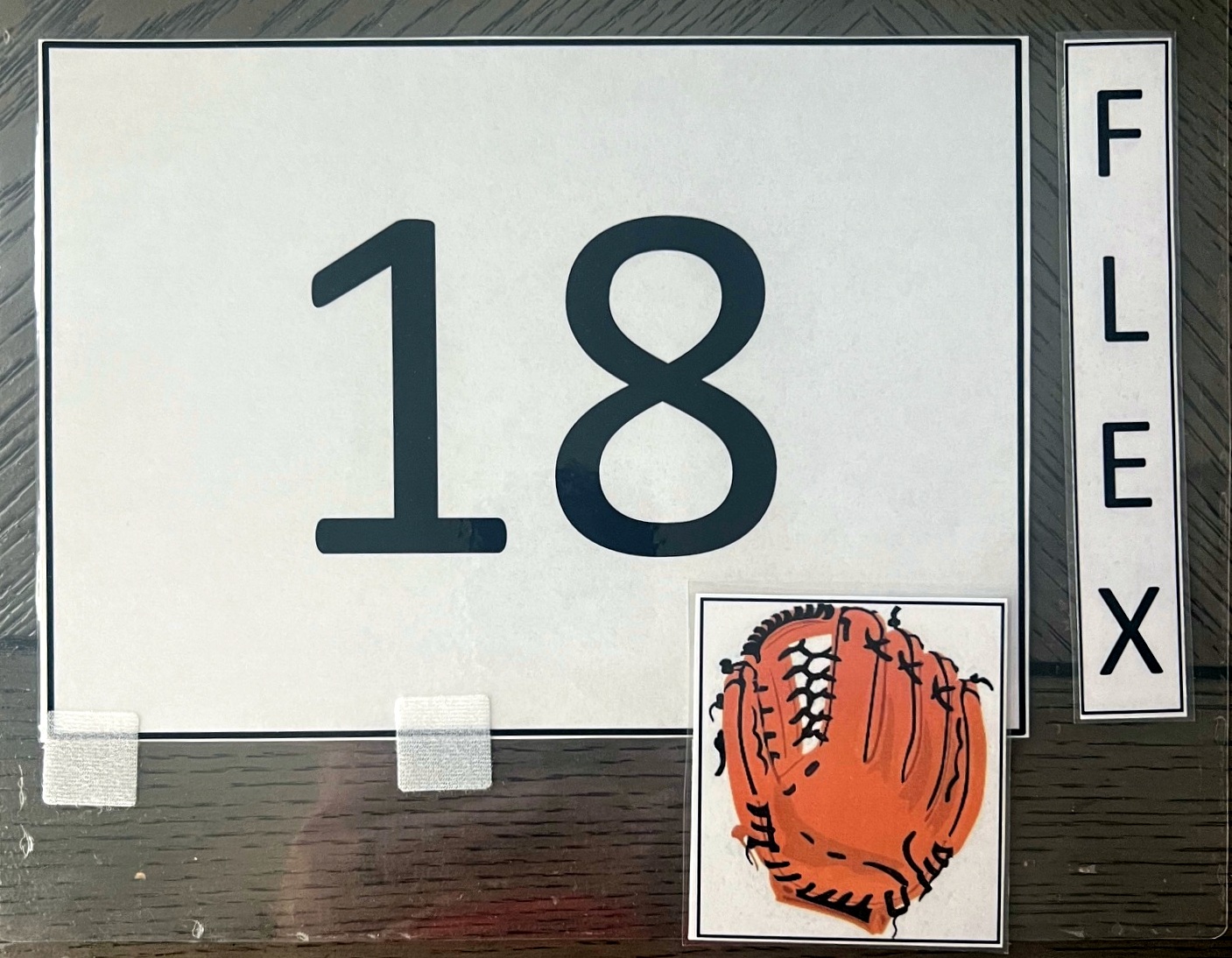 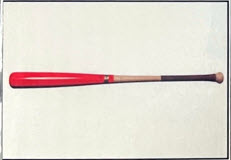 www.nfhs.org
Movement for DP playing defense
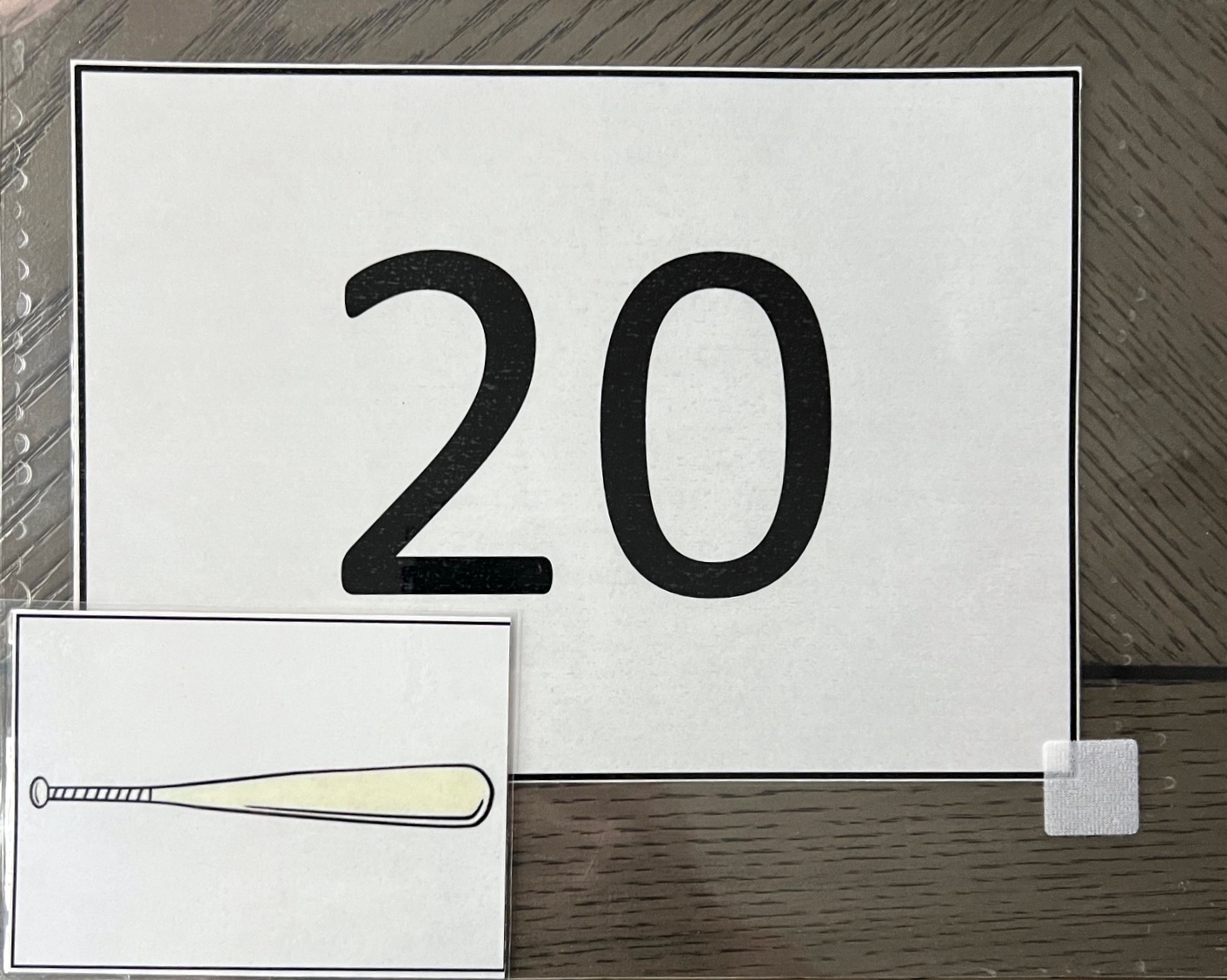 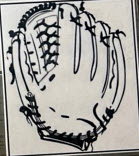 www.nfhs.org
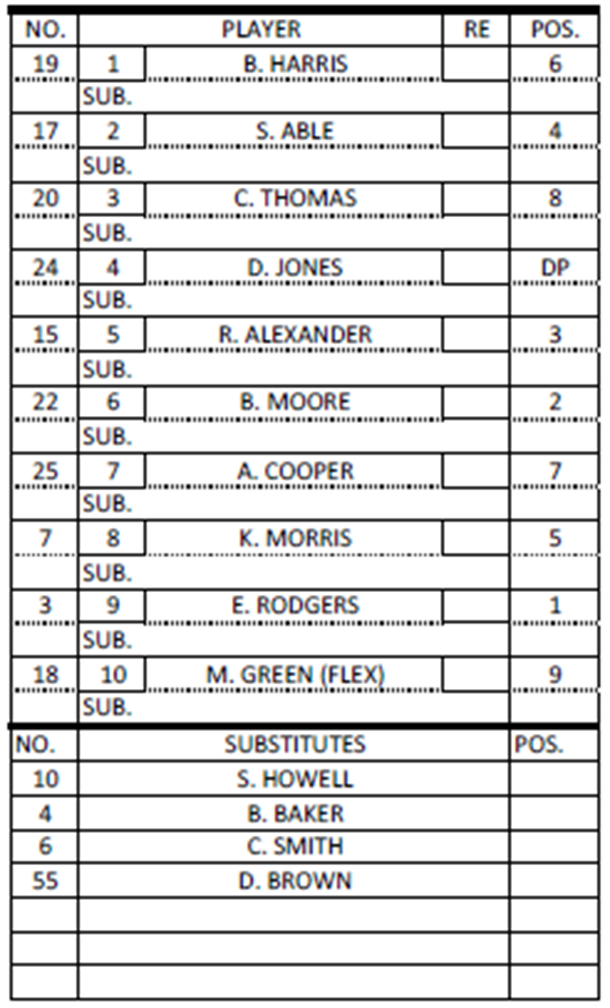 Arrangement for living lineup
*
*
Ask for 14 volunteers
Need minimum of 4
Give each volunteer a number and place them in order shown in the lineup card
* indicate the required spots
If you have limited volunteers tape the remaining numbers to empty chairs to show the positions
If you have enough volunteers have the 4 substitutes sit in chairs
Have a chair behind spot 4 and spot 10 in the lineup
*
*
www.nfhs.org
Arrangement for Living Lineup
4
55
B3
B1
B2
B4
B5
B6
B7
B8
B9
10
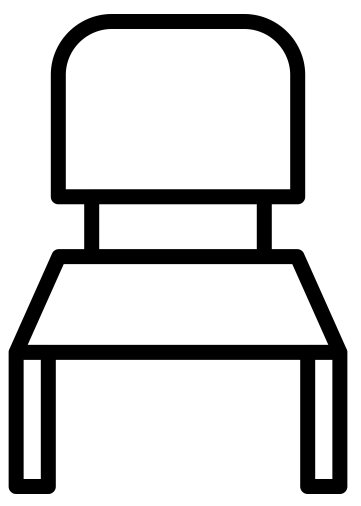 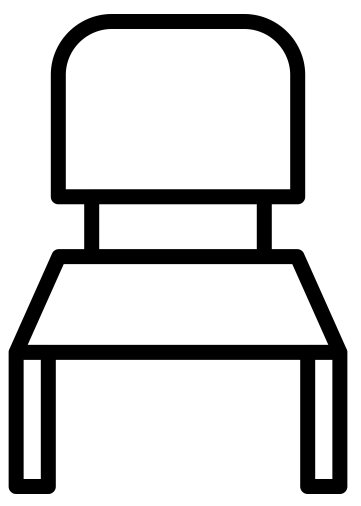 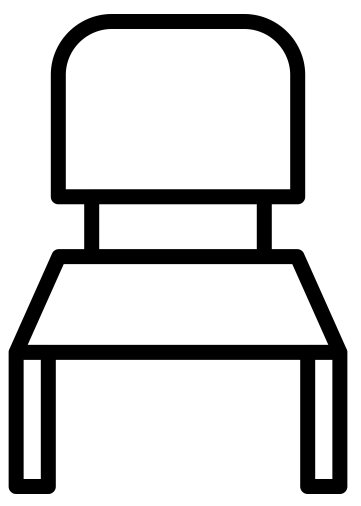 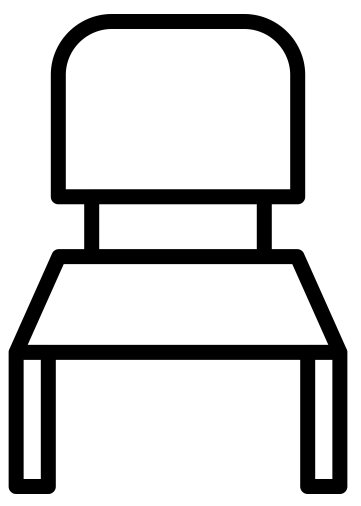 10
6
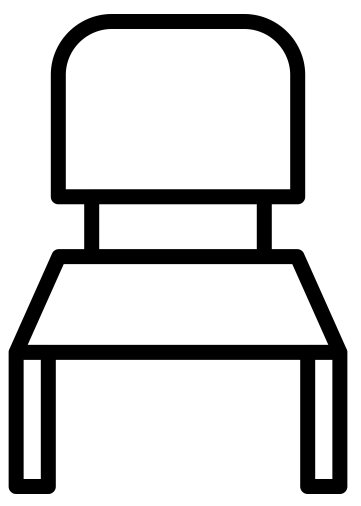 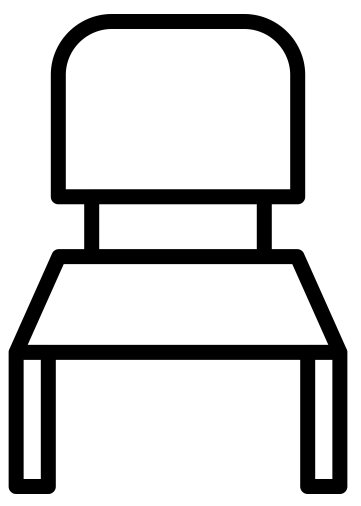 17
19
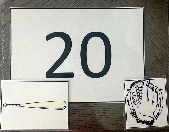 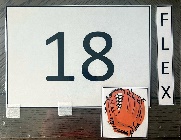 25
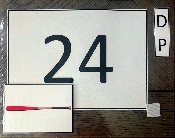 15
22
7
3
Movement for Example 1FLEX playing offense for dp
4
55
B3
B1
B2
B4
B5
B6
B7
B8
B9
10
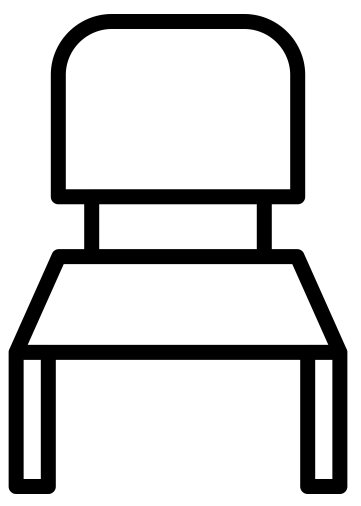 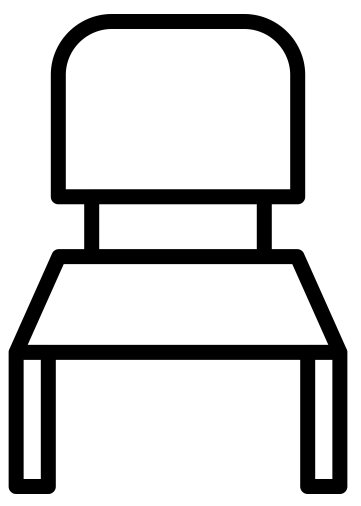 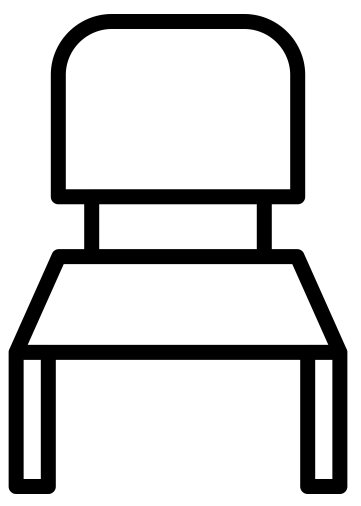 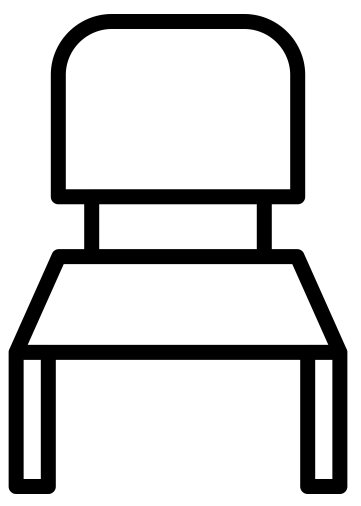 10
6
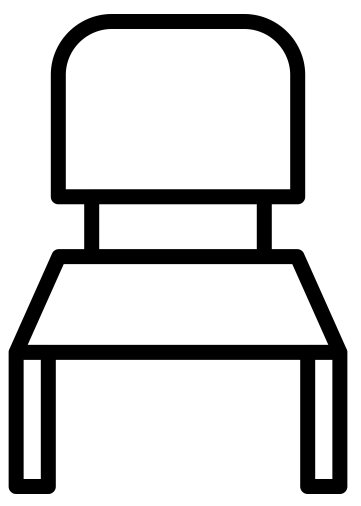 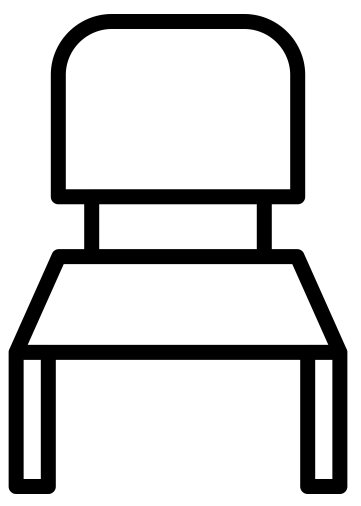 17
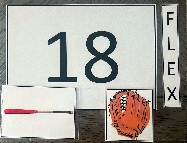 19
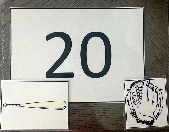 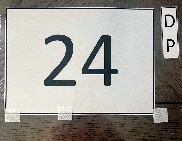 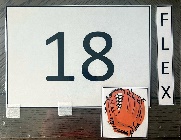 25
15
22
7
3
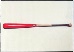 FLEX is playing offense in the 4th position (DP’s spot) in the lineup
DP has no job so they have left the game (take a seat)
FLEX playing offense for DP (taking their bat)
Questions
DP/FLEX RULE 

SAMPLE EXERCISES
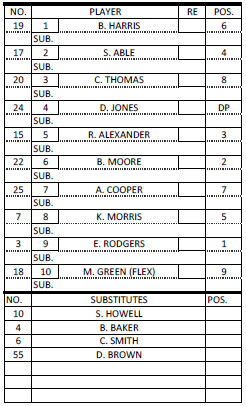 SAMPLE LINEUP CARD
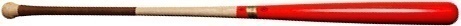 All samples will use this lineup card and progress through a series of substitutions
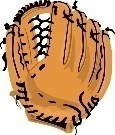 Sample exercise #1
Jones (DP) bats and gets on base safely

The offensive coach asks for time to make a change

“Green will run for Jones"
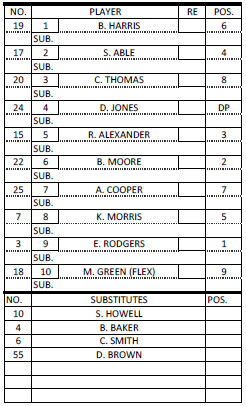 SAMPLE EXERCISE #1
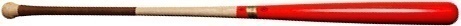 Green (FLEX) running for Jones (DP)
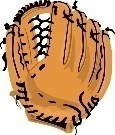 [Speaker Notes: This slide contains several “layers” of the lineup card that can only be seen when the slide show is being viewed.]
Sample exercise #1
Note – 
Jones has left the game (no longer playing offense), they still have one re-entry.  Green is now playing offense and defense.
Sample exercise #2
Two innings later, Green singles to left

The offensive coach asks for time to make a change

"Smith is running for Green and Green will still be playing right field”
Sample exercise #2
Note – 
This substitution is critical for the umpire to ensure they understand what the coach is requesting
Coach says “Smith is running for Green” at this point there are two options:
Smith is substituting for Green and is the new FLEX playing offense in the DP’s position in the lineup. Change is made and recorded in the 10th position
Smith is substituting for Jones and is the new DP, Green is going back to playing defense only.  Change is made and recorded in the 4th position.
By actively listening and understanding the second part of the coach's statement “Green will still be playing right field” we know the coach wants option 2.
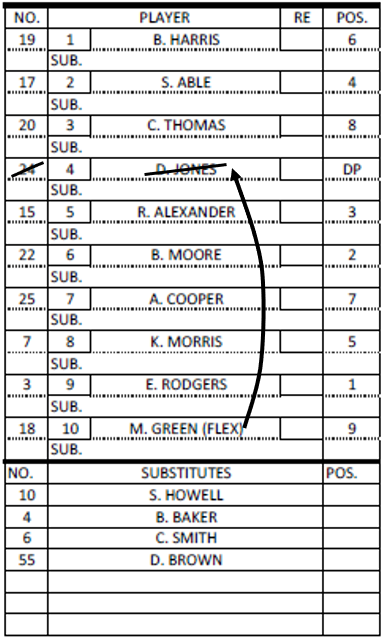 SAMPLE EXERCISE #2
Smith (sub) running for Green (FLEX) is recorded as a sub for Jones and becomes the new DP 

Green remains in the game playing right field only
6
Smith
DP
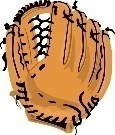 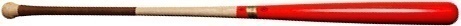 [Speaker Notes: This slide contains several “layers” of the lineup card that can only be seen when the slide show is being viewed.]
Sample exercise #2
Note – 
Since Green will continue to play defense, Smith enters the game for the first time as the new DP

Since Green (FLEX) is still playing defense they have NOT left the game (never quit using their mitt)
Sample exercise #3
In the 4th inning, the offensive coach asks for time to make another change

“Jones to re-enter and bat for Smith”
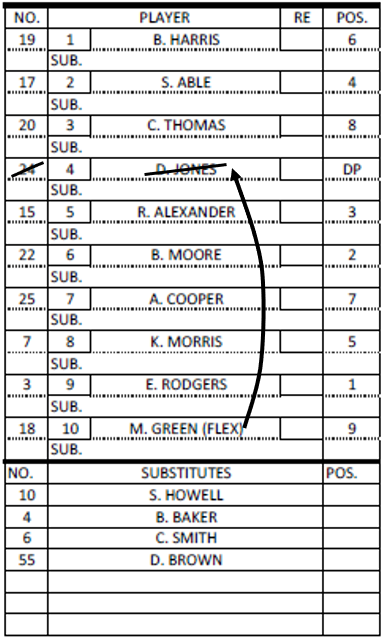 SAMPLE EXERCISE #3
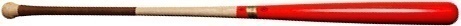 6
Smith
DP
Jones (starting DP) re-enters for Smith
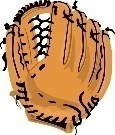 [Speaker Notes: This slide contains several “layers” of the lineup card that can only be seen when the slide show is being viewed.]
Sample exercise #3
Note – 
Jones has used her re-entry
Smith has left the game and has a re-entry remaining
This is no different than a substitution/re-entry anywhere else in the lineup
Sample exercise #4
In the next half inning, the defensive coach asks for time to make another change

“Jones will play defense in center field for Thomas”
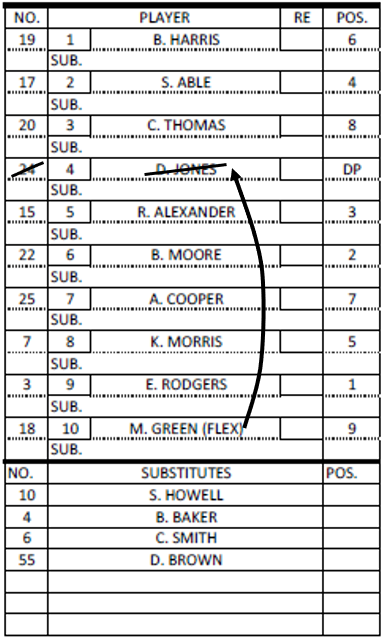 SAMPLE EXERCISE #4
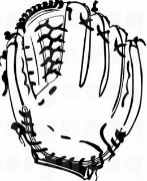 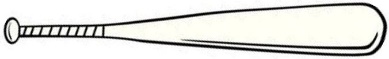 8
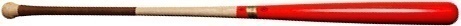 6
Smith
DP
Jones (DP) to play defense in center field for Thomas
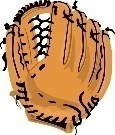 [Speaker Notes: This slide contains several “layers” of the lineup card that can only be seen when the slide show is being viewed.]
Sample exercise #4
Note – 
Jones the DP is now playing offense (using their bat) and defense (using Thomas’ mitt)

Thomas still bats in the 3rd position in the lineup is playing offense only (still using their bat) and has NOT left the game
Sample exercise #5
In the next inning, the defensive coach asks for time to make another change

“Thomas is going back to playing center field, Jones will play defense in right field for Green”
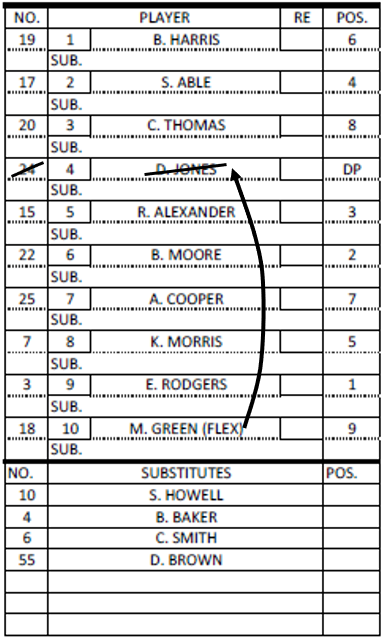 SAMPLE EXERCISE #5
8
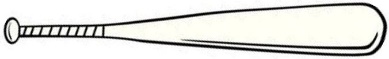 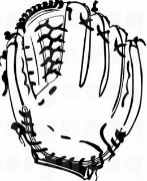 9
8
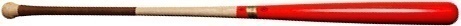 6
Smith
DP
Thomas goes back to center field

Jones (DP) to play defense in right field for Green (FLEX)
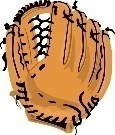 [Speaker Notes: This slide contains several “layers” of the lineup card that can only be seen when the slide show is being viewed.]
Sample exercise #5
Note – 
Jones (DP) is still playing offense and defense (now using the FLEX’s mitt)

Green (FLEX) has left the game (still has a re-entry) since she is not playing defense (no longer using their mitt)
Thank You
National Federation of State High School AssociationsPO Box 690 | Indianapolis, IN 46206Phone: 317-972-6900www.nfhs.org | www.nfhslearn.com | www.nfhsnetwork.com
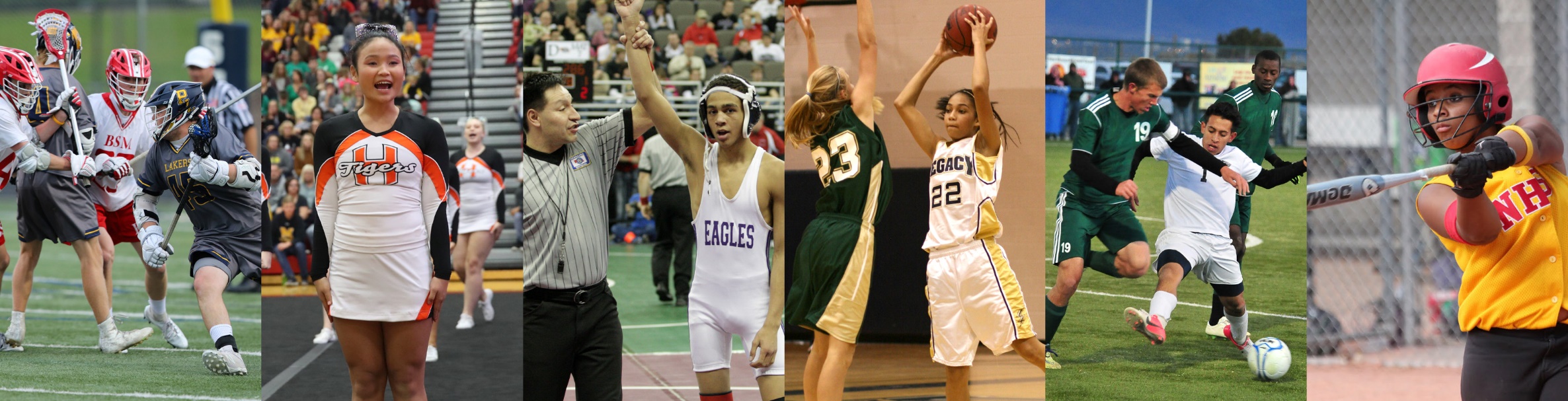 www.nfhs.org